Informatics 121Software Design I
Lecture 3
Duplication of course material for any commercial purpose without the explicit written permission of the professor is prohibited.
Today’s lecture
Defining design
Defining design
Decision making, in the face of uncertainty, with high penalties for error

To choose the things we use shall look as they do

A creative activity—it involves bringing into being something new and useful that has not existed previously

Relating product with situation to give satisfaction

The imaginative jump from present facts to future possibilities

To form a plan or scheme of, to arrange or conceive in the mind, … for later execution
Defining design
To initiate change in man-made things

To plan or intend for a purpose

To work out a solution in one’s mind

The transition from possible solutions to a specific one

…
Three themes
Design focuses on identifying a novel envisioned future 

Design involves deliberate decision-making and planning; it is not simply acting out of impulse

The design decisions are consequential: there are stakeholders who must be satisfied with the result
Informatics 121 definition
To decide upon a plan for change in the world that, when realized, satisfies stakeholders
Design
designer
plan
maker
change in the world
other stakeholders
audience
experiences
Design fields
Architecture design
Graphic design
Fashion design
Game design
Chip design
Car design
Urban design
Product design
Interior design
…
Design fields
Architecture design
Graphic design
Fashion design
Game design
Chip design
Car design
Urban design
Product design
Interior design
…
Writing
Painting
Sculpting
Music composition
…
Design
designer
plan
maker
change in the world
other stakeholders
audience
experiences
Design a luxury airplane
designer
plan
maker
change in the world
other stakeholders
audience
experiences
Design a library
designer
plan
maker
change in the world
other stakeholders
audience
experiences
Design an award for excellence in advertising
designer
plan
maker
change in the world
other stakeholders
audience
experiences
Design an award for excellence in advertising
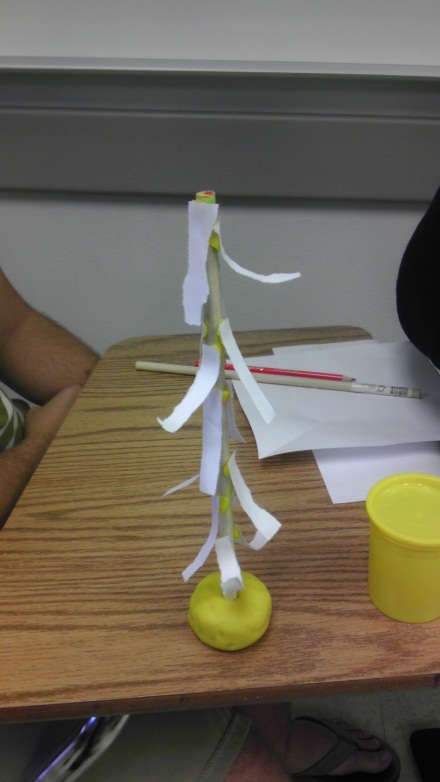 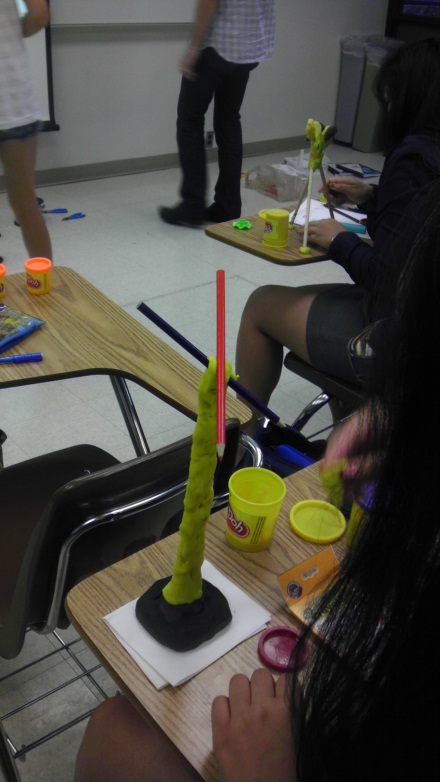 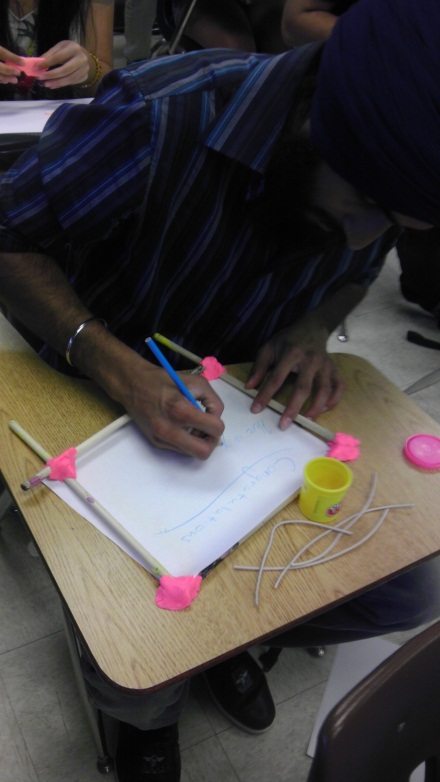 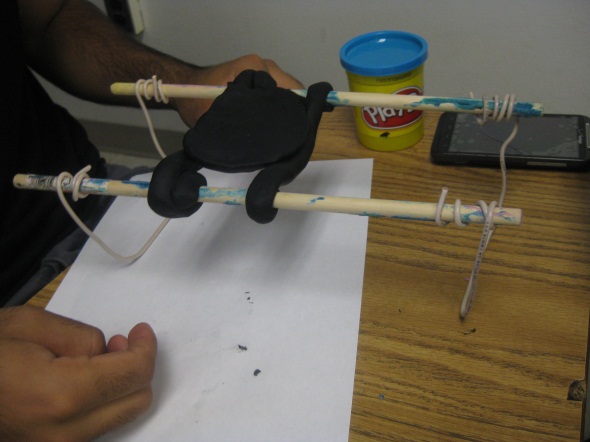 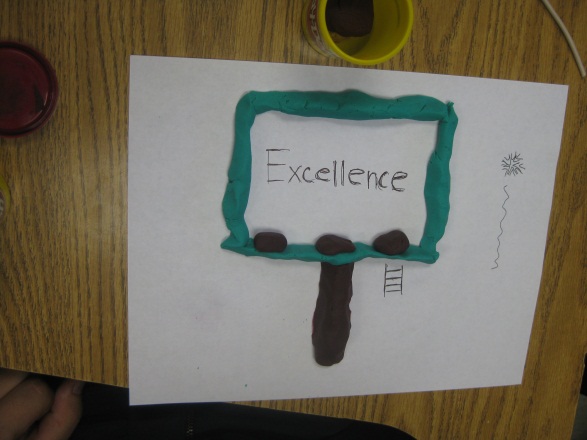 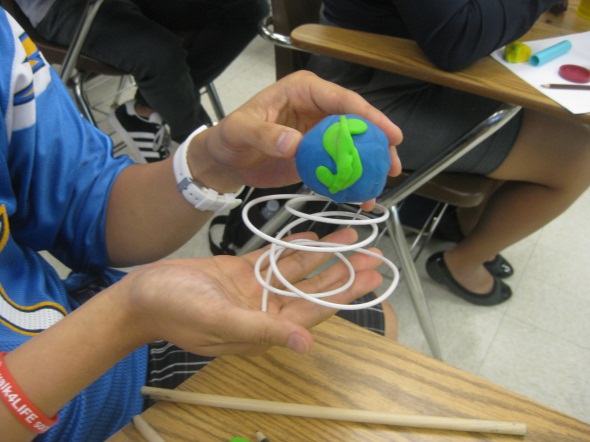 Design an award for excellence in advertising
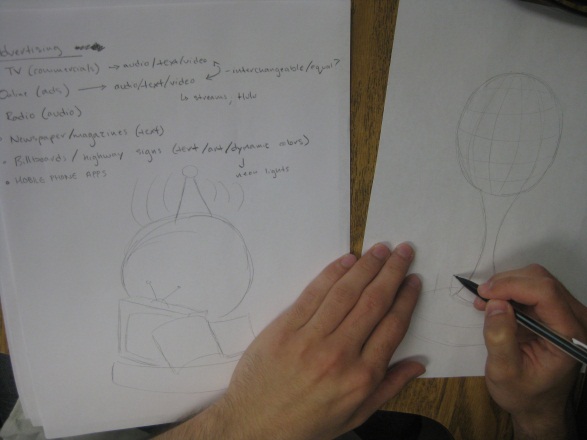 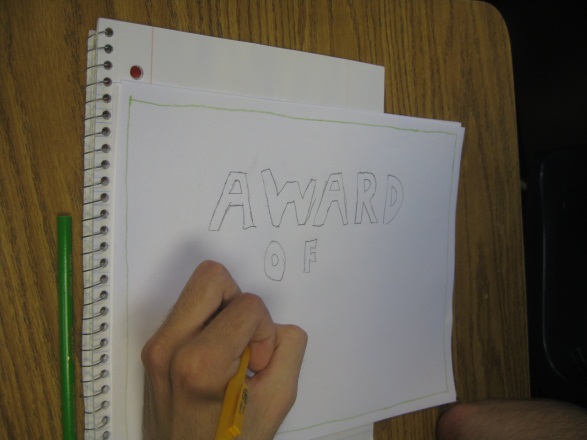 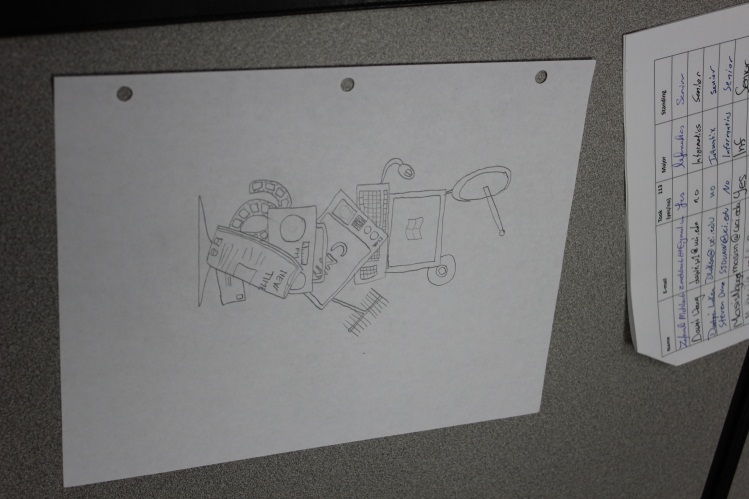 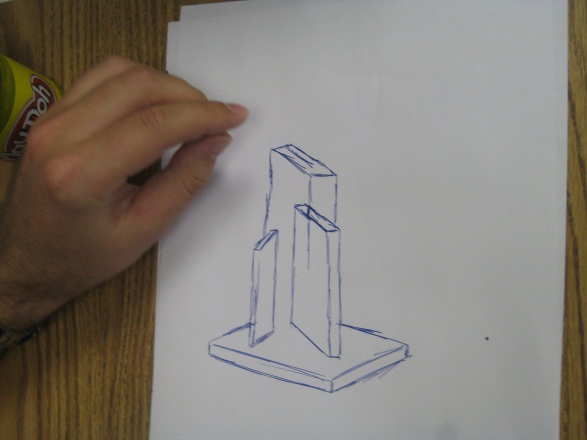 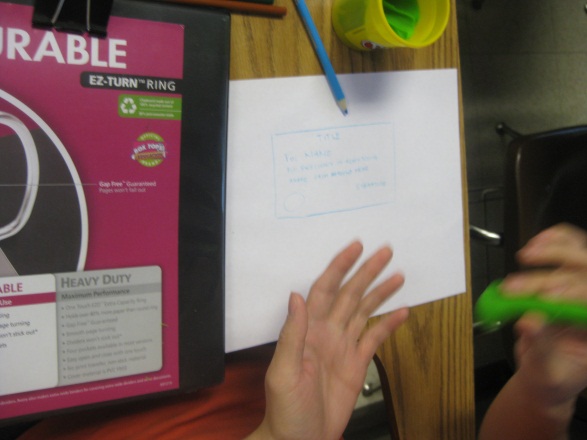 Design the ideal classroom seat
designer
plan
maker
change in the world
other stakeholders
audience
experiences
Design the ideal classroom seat
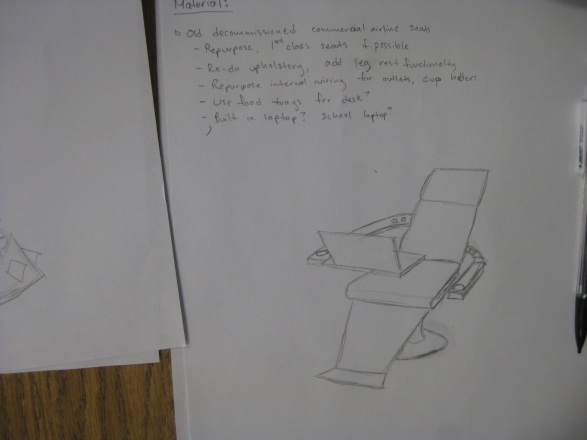 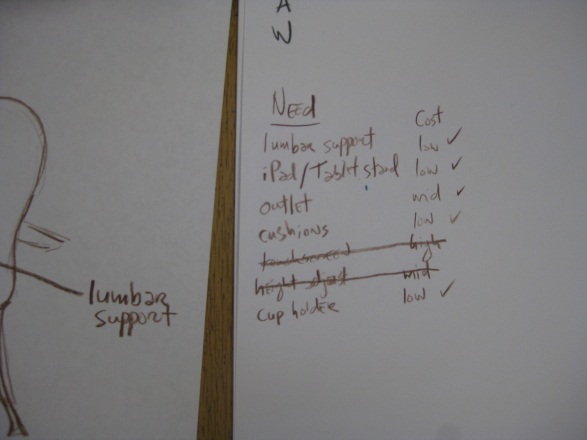 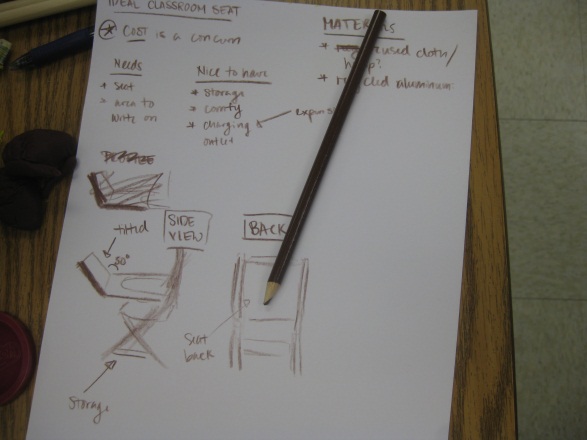 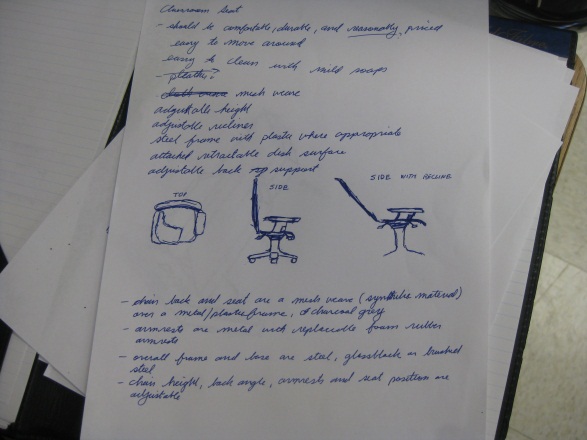 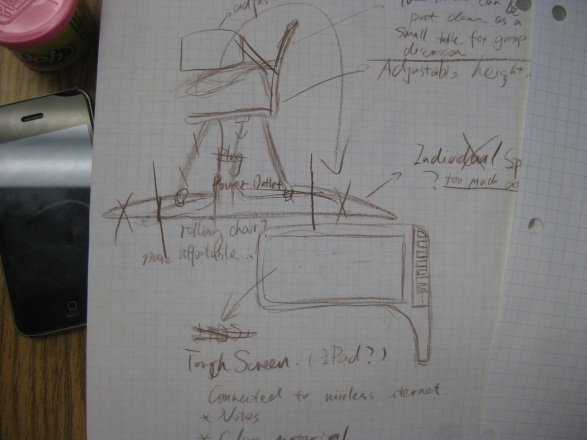 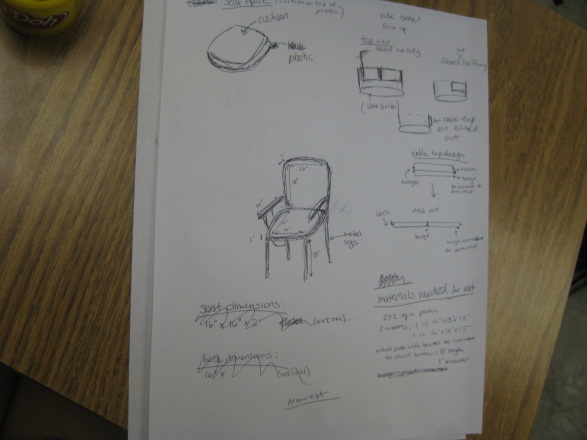 Design the ideal classroom seat
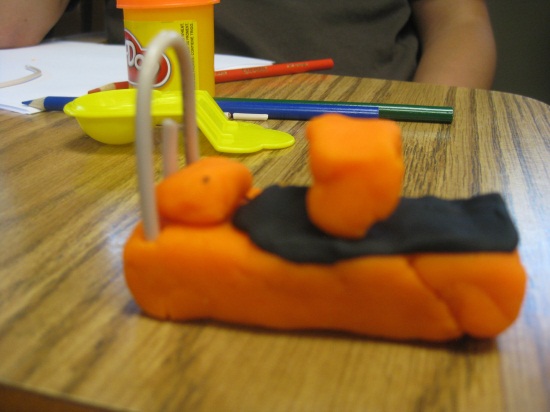 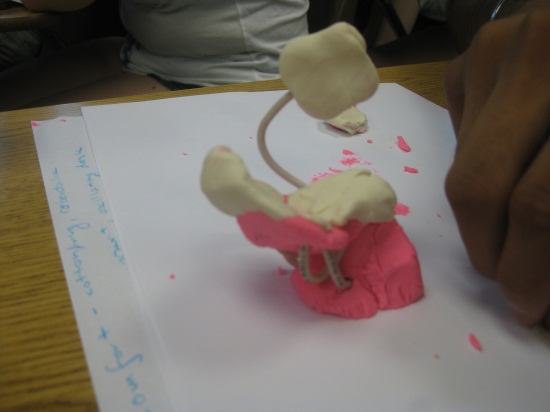 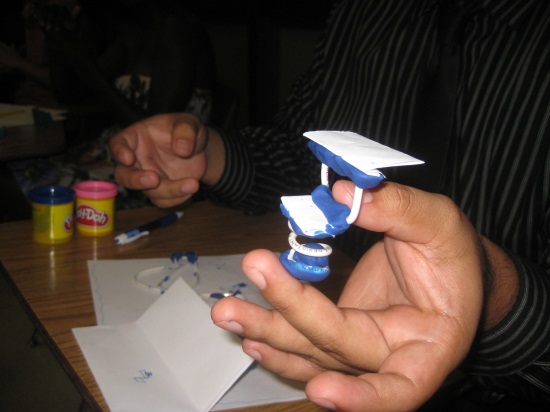 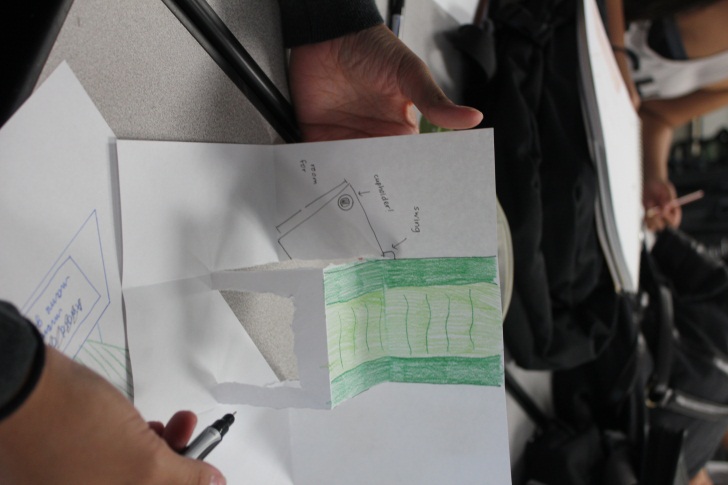 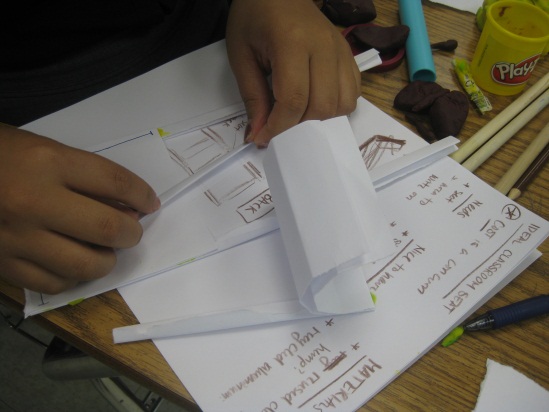 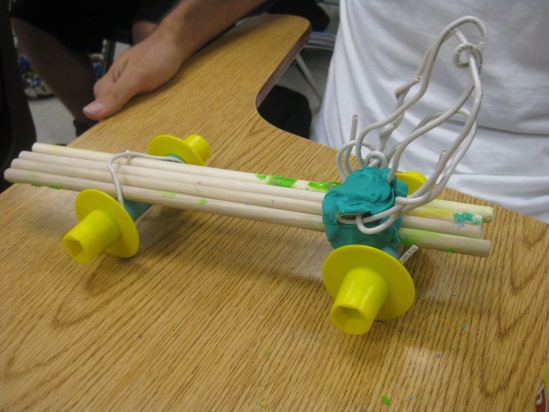 Design fields
Architecture design
Graphic design
Fashion design
Game design
Chip design
Car design
Urban design
Product design
Interior design
…
Writing
Painting
Sculpting
Music composition
…
Design fields
Architecture design
Graphic design
Fashion design
Game design
Chip design
Car design
Urban design
Product design
Interior design
…
Writing
Painting
Sculpting
Music composition
…

Software design
Software design
designer
plan
maker
change in the world
other stakeholders
audience
experiences
Software design
software designer
software
compiler
runnable program
other stakeholders
users
experiences